NoSQL databázy
Jozef Džama
História
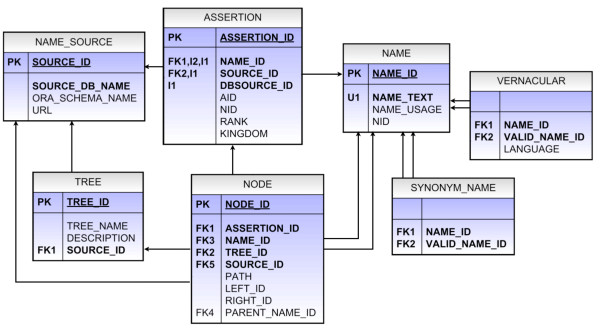 História
História
História
História
História
História
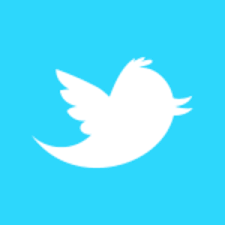 História
NoSQL
„ne-relačné“
open-source
cluster-friendly
bez schémy
21. storočie + web
NoSQL typy
Key-value
Column
Column
Document
Agregačné
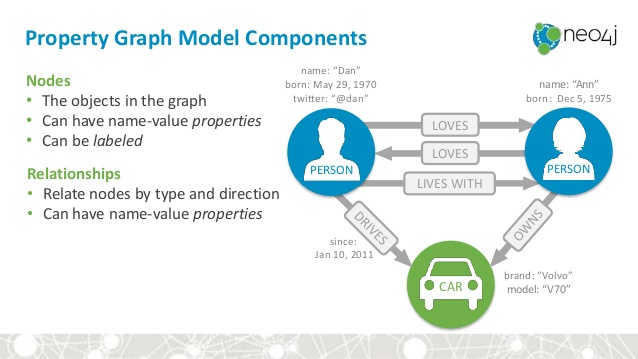 Graph
+					NoSQL					 -
flexibilný model
škálovateľnosť
výkon
ľahký vývoj
„zrelosť“
podpora
ACID transakcie
Škálovanie, distrubuovanie
Replication
Sharding
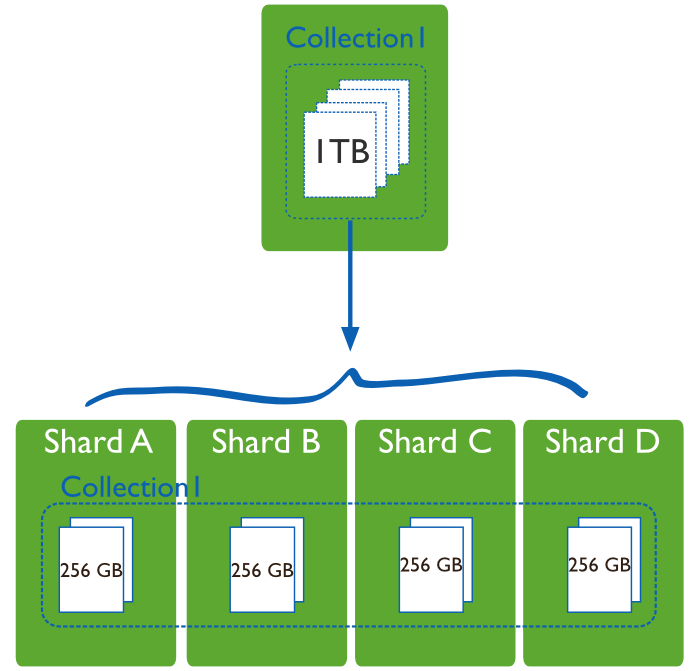 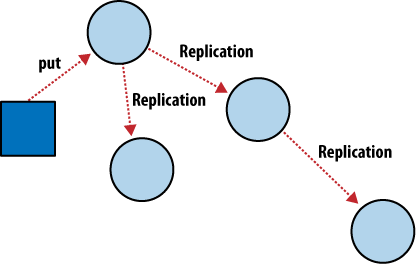 ...a konzistentnosť
Databáza
MongoDB
...
Databáza
MongoDB
_id:     (1,2,3,4..?)
12-byte ObjectId:      (507f191e810c19729de860ea)
4-byte čas v sekundách
3-byte identifikácia stroja
2-byte id procesu
3-byte random 
Indexy
Databáza
MongoDB
_id:     (1,2,3,4..?)
16-byte UUID:    (123e4567-e89b-12d3-a456-426655440000)
Mac, čas, user ID, hash-e, ...
random
Only after generating 1 billion UUIDs every second for the next 100 years, the probability of creating just one duplicate would be about 50%
štandard
JS Framework
Meteor js
JS Framework
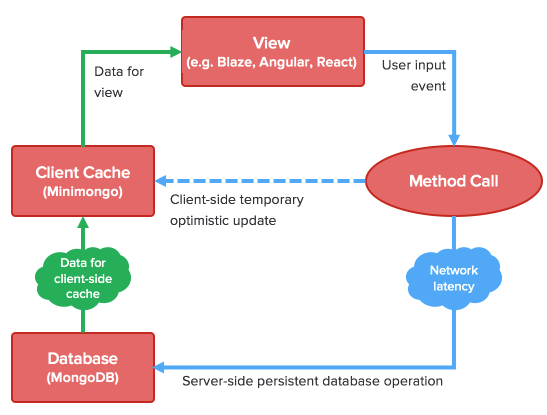 Meteor
Ďakujem za pozornosť,		k čomu sa vrátime? 